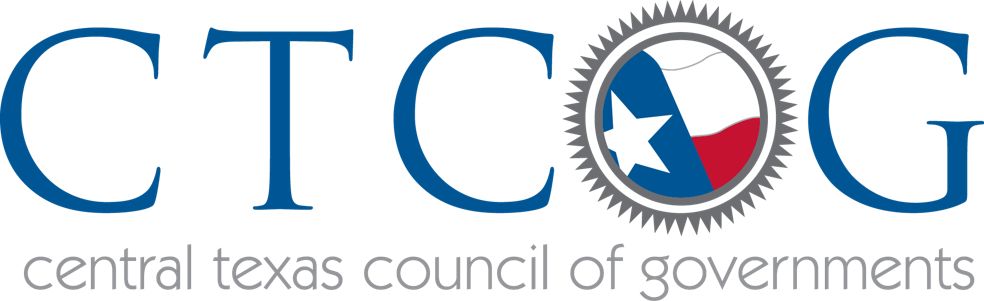 FY24 Application Development WorkshopState Homeland Security Program (SHSP)Criminal Justice Division (CJD)
Office of the Governor – Public Safety Office (PSO)

Presented by Jesse Hennage
P.O. BOX 729  •  BELTON, TX 76513  •  254-770-2200  •  FAX 254-770-2360  •  www.ctcog.org
Introduction / Purpose
Highlight important items in the Funding Announcements
Homeland Security
Criminal Justice 
Application development
Provide guidance by tab for quality application elements
Discuss common items for revision
Clarify the intent of application elements
FY24 SHSP-Regular Projects (SHSP-R)
Purpose: 
The purpose of this announcement is to solicit applications for projects that support state and local efforts to prevent terrorism and targeted violence and prepare for the threats and hazards that pose the greatest risk to the security of Texas citizens. The Office of the Governor (OOG), Public Safety Office (PSO) provides funding to implement investments that build, sustain, and deliver the 32 core capabilities essential to achieving a secure and resilient state.
The purpose of this funding is to support state, tribal and local preparedness activities that address high priority preparedness gaps across all core capabilities where a nexus to terrorism exists. All investments must be consistent with capability targets set during the Threat and Hazard Identification and Risk Assessment (THIRA) process, and gaps identified in the Stakeholder Preparedness Review (SPR). The SHSP is intended to support investments that improve the ability of jurisdictions to:
• Prevent a threatened or an actual act of terrorism;
• Protect its citizens, residents, visitors, and assets against the greatest threats and hazards;
• Mitigate the loss of life and property by lessening the impact of future catastrophic events;
• Respond quickly to save lives, protect property and the environment, and meet basic human needs in the aftermath of a catastrophic incident; and/or
• Recover through a focus on the timely restoration, strengthening, accessibility and revitalization of infrastructure, housing, and a sustainable economy, as well as the health, social, cultural, historic, and environmental fabric of communities affected by a catastrophic incident.
Many activities which support the achievement of target capabilities related to terrorism preparedness may simultaneously support enhanced preparedness for other hazards unrelated to acts of terrorism. However, all SHSP projects must assist grantees in achieving target capabilities related to preventing, preparing for, protecting against, or responding to acts of terrorism.
FY24 SHSP-Regular Projects (SHSP-R)
Eligible Organizations
State agencies;
Regional councils of governments;
Units of local government;
Nonprofit organizations;
Universities or Colleges; and
Federally recognized Native American tribes
Funding Levels
Minimum: $2,500 
Maximum for Local and Regional projects:  None. However, PSO uses a risk-based formula to determine regional allocations. Local agencies should contact their regional COG for amounts historically available to the region and any maximum established by their COG. Additionally, PSO expects to make available approximately $1.5 - $2.5 million to state agencies in support of 10 – 15 projects under this solicitation and the SHSP-LETPA solicitation.
FY24 SHSP-Regular Projects (SHSP-R)
Prohibitions – Numerous items, please read the funding announcement

Eligible Activities

In FY 2020, the DHS/Federal Emergency Management Agency (FEMA) established National Priority Areas (NPA) for the Homeland Security Grant Program and required the State to dedicate a portion of the state’s allocation to three NPAs. PSO anticipates these priorities will remain in place for indefinite SHSP grant cycles. Applicants are HIGHLY encouraged to submit projects under these National Priority (NP) Areas when the primary core capability addressed is consistent with a NP area description below.
More details in the RFA.
National Priority Requirement
Priority Area Examples
Priority Area Examples
Investment Areas
Investment (Activity) Areas – Must select only ONE (1)
•   Community Preparedness and Resilience NPA 3%
•	Combating Domestic Violent Extremism NPA PSO 3%
•   Emergency Operations Centers and Technology
•   Enhancing Cybersecurity NPA PSO 3%
•   Information & Intelligence Sharing/Cooperation NPA 3%
•   Interoperable Emergency Communications
•   Planning 
•   Protection of Soft Targets/Crowded Places NPA 3%
•   Support of First Responder Capabilities*
*Note: Potential for Overlap with National Priority Areas
FY24 SHSP-Regular Projects (SHSP-R)
Eligibility Requirements
90% criminal history disposition reporting
Local units of governments must comply with the Cybersecurity Training requirements described in Section 772.012 and Section 2054.5191 of the Texas Government Code
Eligible applicants operating a law enforcement agency must be current on reporting complete UCR data and the Texas specific reporting mandated by 411.042 TGC, to the Texas Department of Public Safety (DPS) for inclusion in the annual Crime in Texas (CIT) publication
Eligible applicants must be registered in the federal System for Award Management (SAM) database and have an UEI (Unique Entity ID) number assigned to its agency (to get registered in the SAM database and request an UEI number, go to https://sam.gov/)
FY24 SHSP-Regular Projects (SHSP-R)
Project Period: Grant-funded projects must begin between September 1, 2023 and March 1, 2024 and expire on or before August 31, 2025. Additional guidelines are noted below:
Project periods should be structured so that projects that include grant-funded salaries and/or annual recurring costs do not overlap with the project periods of previous or future grant awards with the same costs.
Project periods should be structured so that grants with grant-funded salaries or annual recurring costs are on a 12 or 24-month grant cycle/performance period. 
Project periods for equipment only projects are generally awarded for a 6 to 12-month grant period. 
PSO will consider proposed start or end dates falling outside of these guidelines on a case-by-case basis.
FY24 SHSP-Regular Projects (SHSP-R)
Application Process
For eligible local and regional projects:
Applicants must contact their applicable regional council of governments (COG) regarding their application. 
Each of Texas’ 24 COGs holds its own application planning workshops, workgroups, and/or subcommittees and facilitates application prioritization for certain programs within its region.  Failure to comply with regional requirements imposed by the COG may render an application ineligible.
State agencies, and other organizations proposing projects to increase preparedness statewide, may submit applications directly to PSO.
All applicants must access PSO’s grant management website at https://eGrants.gov.texas.gov to register and apply for funding.
FY24 Request for Homeland Security Applications (RFA)
Application Process
NOTE: Applicants must upload the required Direct Deposit forms, New Payee Identification Form, and W9 Form for each application prior to submission. The eGrants system will not allow an application submission until these forms are attached to the application.
FY24 SHSP-Law Enforcement Terrorism Prevention Activities (LETPA)(SHSP-L)
Purpose
The purpose of this announcement is to solicit applications for projects that support state and local efforts to prevent terrorism and targeted violence and prepare for the threats and hazards that pose the greatest risk to the security of Texas citizens. PSO provides funding to implement investments that build, sustain, and deliver the 32 core capabilities essential to achieving a secure and resilient state. 
Per Congressional mandate (911 Act), at least twenty-five percent (25%) of the combined Homeland Security Grant Program funding must be used for Law Enforcement Terrorism Prevention Activities (LETPA). FEMA has increased this requirement to 30%. This solicitation supports state, tribal and local preparedness activities that continue to build law enforcement capabilities to prevent terrorist attacks and provide law enforcement and public safety communities with funds to support critical prevention and protection activities. All LETPA investments must be consistent with capability targets set during the Threat and Hazard Identification and Risk Assessment (THIRA) process, and gaps identified in the State Preparedness Report (SPR).
FY24 SHSP-Law Enforcement Terrorism Prevention Activities (LETPA)(SHSP-L)
Purpose

The SHSP-L is intended to support investments that improve the ability of jurisdictions to:
• Prevent a threatened or an actual act of terrorism;
• Protect its citizens, residents, visitors, and assets against the greatest threats and hazards;
Prevention is defined as the capabilities necessary to avoid, prevent, or stop a threatened or actual act of terrorism.

Many activities which support the achievement of target capabilities related to terrorism preparedness may simultaneously support enhanced preparedness for other hazards unrelated to acts of terrorism. However, all SHSP-LEPTA projects must assist grantees in achieving target capabilities related to preventing or thwarting an initial or follow-on terrorist attack.
Budget History
FY19 $516,978
LETPA $138,062 @26.71%
CTCOG Planning Grant $90,000
SHSP Remaining $288,916

FY20 $499,621 (-3.6% from FY19)
LETPA $124,905 @25%
CTCOG Planning Grant $149,600 (which includes annual CodeRed)
SHSP Remaining $225,116

FY21 $474,640 (-5.2% from FY20)
LETPA $118,660 @25%
CTCOG Planning Grant $161,574 (which includes annual CodeRed $60k and Crisis Track $16k)
SHSP Remaining $194,406

FY22 $417,090.41 (-4.5% reduction with additional 7.5% reduction for no cyber projects within the region) would have been $453,281 if there was a cyber project
LETPA $110,839 @26.75%
CTCOG Planning Grant $162,000 (which included annual CodeRed $60k and Crisis Track $16k)
SHSP Remaining $144,251.41
Budget History
FY23 $315,800 (Over 24% loss from previous year)
LETPA $106,159 @33%
CTCOG Planning Grant $184,494 (which included annual CodeRed $60k and Community Preparedness projects $17,000)
SHSP Remaining $131,306 (LETPA included)
Reasonable Budget Expectation
FY24 $293,695 (Anticipated -7% loss)
LETPA $88,109 @30%
CTCOG Planning Grant $170,000 (which includes annual CodeRed $60k)
Protection of Soft Target/Crowded Place at least 3% of the regional allocation-$8,810
Intelligence and Information Sharing/Cooperation at least 3% of the regional allocation-$8,810
Community Preparedness at least 3% of the regional allocation-$8,810
SHSP Remaining $97,265 (LETPA included)
FY24 SHSP-Competitive National Priority Are Projects (SHSP-NPA)
Purpose: 
The purpose of this announcement is to solicit applications for projects that support state and local efforts to prevent terrorism and targeted violence and prepare for the threats and hazards that pose the greatest risk to the security of Texas citizens. The Office of the Governor (OOG), Public Safety Office (PSO) provides funding to implement investments that build, sustain, and deliver the 32 core capabilities essential to achieving a secure and resilient state. Funding under this announcement will be awarded on a competitive basis for projects supporting FEMA designated SHSP National Priority Areas. 

Funding Levels
Minimum: $2,500 
Maximum: None
PSO expects to set-aside at least 6% of available SHSP funding for projects under this funding announcement
Match Requirement: None
FY24 SHSP-Competitive National Priority Are Projects (SHSP-NPA)
FY24 SHSP-Competitive National Priority Are Projects (SHSP-NPA)
FY24 SHSP-Competitive National Priority Are Projects (SHSP-NPA)
Selection Process
Application Screening: PSO will screen all applications to ensure that they meet the requirements included in the funding announcement
Peer/Merit Review: PSO staff members and a review group selected by the executive director will prioritize applications
Only NPA projects will be considered under this solicitation. Projects for other activity areas should be submitted for consideration under the SHSP Regular or LETPA solicitations
Final Decisions – All Projects: The executive director will consider the outcomes of the merit review along with other factors and make all final funding decisions. Other factors may include cost effectiveness, overall funds availability, PSO or state government priorities and strategies, legislative directives, need, geographic distribution, or other relevant factors
PSO may not fund all applications or may only award part of the amount requested. In the event that funding requests exceed available funds, PSO may revise projects to address a more limited focus
All projects submitted under the FEMA NPAs and selected for award by PSO will undergo an enhanced effectiveness review by FEMA for final approval prior release of any funds
Homeland Security
Questions?
Criminal Justice Division (CJD)
Justice Programs

Final Date to Submit and Certify an Application 2/9/2023 at 5:00pm CST
Justice Assistance Grant (JAG) Program Opportunity Snapshot
Purpose
The purpose of this announcement is to solicit applications for projects that promote public safety, reduce crime, and improve the criminal justice system.
Eligible Organizations 
Applications may be submitted by state agencies, public and private institutions of higher education, independent school districts, Native American tribes, councils of governments, non-profit corporations (including hospitals and faith-based organizations), and units of local government, which are defined as a non-statewide governmental body with the authority to establish a budget and impose taxes.
Funds Available
FY23 Reasonable Budget Expectation was $197,663
Project Period
Projects must begin on or after 10/01/2023 and may not exceed a 12-month project period.
Funding Levels
Minimum: $10,000
Maximum: None
Match Requirement: None
Justice Assistance Grant (JAG) Program Opportunity Snapshot
Eligible Purpose Areas
Funding may be used to provide additional personnel, equipment, supplies, contractual support, training, technical assistance, and information systems for criminal justice purposes, including for any one or more of the following:
 Law enforcement
 Prosecution and Courts
 Crime Prevention and Education
 Corrections and Community Corrections
 Reentry Programs
 Assessment and Evaluation Programs
Note: “Criminal Justice Purposes” is defined as activities pertaining to crime prevention, control, or reduction, or the enforcement of the criminal law, including, but not limited to, police efforts to prevent, control, or reduce crime or to apprehend criminals, including juveniles, activities of courts having criminal jurisdiction, and related agencies (including but not limited to prosecutorial and defender services, juvenile delinquency agencies and pretrial service or release agencies), activities of corrections, probation, or parole authorities and related agencies assisting in the rehabilitation, supervision, and care of criminal offenders, and programs relating to the prevention, control, or reduction of narcotic addiction and juvenile delinquency.
Justice Assistance Grant (JAG) Program Opportunity Snapshot
Eligibility Requirements
90% criminal history disposition reporting
Local units of governments must comply with the Cybersecurity Training requirements described in Section 772.012 and Section 2054.5191 of the Texas Government Code
Eligible applicants operating a law enforcement agency must be current on reporting complete UCR data and the Texas specific reporting mandated by 411.042 TGC, to the Texas Department of Public Safety (DPS) for inclusion in the annual Crime in Texas (CIT) publication
Eligible applicants must be registered in the federal System for Award Management (SAM) database and have an UEI (Unique Entity ID) number assigned to its agency (to get registered in the SAM database and request an UEI number, go to https://sam.gov/)
Justice Assistance Grant (JAG) Law Enforcement Priorities
Officer safety related equipment updates, repairs, or improvements
SABA training and individual equipment for responders
P25 Radio compliance
Tasers
Bullet proof vest for first responders collaborating with law enforcement agencies during high-risk operations
Support the development of medical support personnel attached to law enforcement operations for high-risk operations
ALERRT I and II training
Increase the number of Mental Health Peace Officers
Identify advanced training opportunities advanced CIT curriculum and PTSD
Continue 40-hour TCOLE certification program 
Regional approach for Mental Health Peace Officer resources
Law enforcement agencies lack proper equipment to conduct investigations and evidence collection
Scene lighting both portable and trailer mounted
Touch DNA
Crime scene mapping as a regional asset
Lack of proper training facilities as related to available training facilities and accessibility to those facilities
Attending training can be hindered by the inability to provide appropriate coverage - satellite training for rural counties with limited personnel and resources
Driving Track for tactical driving scenarios
Human trafficking and Drug trafficking
Coordinate efforts among law enforcement agencies aimed on targeting efforts of drug/human trafficking organizations
Continue training opportunities to provide low enforcement officers with the latest and most successful investigative techniques
Seek funding opportunities that will provide projects specifically focused on drug/human trafficking
Justice Assistance Grant (JAG) Program Opportunity Snapshot
FY23 Grant Data
13 total grant applications requesting $579,311 
CJAC was able to fund 7 grants 
Funding for FY24 is expected to remain similar to FY23, slight increase in funding possible
Juvenile Justice & Truancy Prevention Grant Program Opportunity Snapshot
Purpose
The purpose of this announcement is to solicit applications for projects that prevent violence in and around school; and to improve the juvenile justice system by providing mental health services, truancy prevention and intervention through community-based and school programs.
Following the tragic school shooting in Santa Fe, there has been a robust statewide effort to prioritize the safety of all Texas students. The Governor’s Public Safety Office (PSO) is highlighting the need to prevent security threats in advance through prevention and intervention with at-risk youth. Projects geared towards school safety will be given priority under this announcement.
Eligible Organizations 
Applications may be submitted by independent school districts, Native American tribes, councils of governments, non-profit corporations (including hospitals and faith-based organizations), and units of local government, which are defined as a non-statewide governmental body with the authority to establish a budget and impose taxes. 
Funds Available
FY23 Reasonable Budget Expectation was $47,727 Juvenile Justice
FY23 Reasonable Budget Expectation was $72,963 Truancy Prevention
Project Period
Projects must begin on or after 09/01/2023 and may not exceed a 12-month project period.
Funding Levels
Minimum: $10,000
Maximum: None
Match Requirement: None
Juvenile Justice & Truancy Prevention Grant Program Opportunity Snapshot
Eligible Purpose Areas
Mental Health Services. Programs providing mental health services for youth in custody in need of such services including, but are not limited to assessment, development of individualized treatment plans, and discharge plans. 
School Programs. Education programs or supportive services in traditional public schools and detention/corrections education settings to encourage youth to remain in school; or alternative learning programs to support transition to work and self-sufficiency, and to enhance coordination between correctional programs and youth’s local education programs to ensure the instruction they receive outside school is aligned with that provided in their schools, and that any identified learning problems are communicated.
Community-Based Programs and Services. These programs and services are those that work pre- and post-confinement with a) parents and other family members to strengthen families to help keep youth in their homes; b) youth during confinement and their families to ensure safe return of youth home and to strengthen the families; and c) parents with limited English-speaking ability.
Juvenile Justice & Truancy Prevention Grant Program Opportunity Snapshot
Eligible Purpose Areas
Truancy Prevention. Education programs and/or related services designed to prevent truancy including prevention services for children considered at-risk of entering the juvenile justice system and intervention services for juveniles engaged in misconduct. 

Juvenile Case Managers. Individuals designated to provide services in court cases involving juvenile offenders including assisting the court in administering the court's juvenile docket and supervising the court's orders in juvenile cases. May also provide prevention services to a child considered at-risk of entering the juvenile justice system and intervention services to juveniles engaged in misconduct before cases are filed.
Juvenile Justice Opportunity Priorities
Lack of training for law enforcement on juvenile issues
Identify what type of training is need
Identify resources available for law enforcement referrals
Expand juvenile substance abuse services to include psychological treatment, cognitive behavioral therapy (CBT) to all family member affected 
Homebased services implement a satellite concept for meeting the needs of individuals unable to travel.  Rural communities have little to no resources locally  
Identify a resource list of available treatment providers
Build a referral network of psychologists/ caseworkers
Include family member services 
Education for schools to identify at-risk youth
Seek funding for prevention programs, treatment and follow up care for juveniles struggling with addition 
Seek funding to provide assistance with counseling and therapy
Identify or develop programs or services available to take a proactive approach to divert at risk youth from entering the juvenile justice system 
Improve coordination efforts between school district, law enforcement and juvenile probation offices  
Increase collaboration with community resources including law enforcement, mental health services, mentoring and social services
Provide awareness to school districts in regard to funding opportunities that address these issues
School based delinquency
Juvenile job/education training programs
Juvenile Justice & Truancy Prevention Grant Program Opportunity Snapshot
FY23 Grant Data
Two Juvenile Justice applications submitted, both were fully funded
Two Truancy Prevention applications submitted
Criminal Justice Division (CJD)
Victims Services

Final Date to Submit and Certify an Application 2/9/2023 at 5:00pm CST
Victims of Crime Act (VOCA) Program Opportunity Snapshot
Purpose
The purpose of this program is to provide services and assistance directly to victims of crime to speed their recovery and aid them through the criminal justice process. Services may include the following:
 Responding to the emotional and physical needs of crime victims;
 Assisting victims in stabilizing their lives after a victimization;
 Assisting victims to understand and participate in the criminal justice system; and
 Providing victims with safety and security.
Projects seeking to provide specialized programs for victims of commercial sexual exploitation or sex trafficking must apply under the Residential and Community-Based Services for Victims of Commercial Sexual Exploitation Request for Application. Projects seeking to provide general victim services to broad categories of victim populations that may include victims of commercial sexual exploitation or trafficking should apply this General Victims Services Request for Application. Projects seeking to prevent, investigate or prosecute commercial sexual exploitation should refer to the funding announcement designed for those projects. 
Agencies applying for funds to support a CASA or Children’s Advocacy Center program must apply through either Texas CASA, Inc. or Children’s Advocacy Centers of Texas.

Eligible Organizations
 Applications may be submitted by state agencies, public and private non-profit institutions of higher education, independent school districts, Native American tribes, councils of governments, non-profit corporations (including hospitals and faith-based organizations) and units of local government, which are defined as a non-statewide governmental body with the authority to establish a budget and impose taxes (includes hospital districts). Other local governmental agencies should apply through an associated unit of local government.
Victims of Crime Act (VOCA) Opportunity Snapshot
Funds Available
FY23 Reasonable Budget Expectation was $1,711,255
Project Period
Projects selected for funding must begin on or after 10/01/2023 and expire on or before 9/30/2024. Due to the availability of funding, PSO can no longer support 24-month project periods. Projects may not exceed a 12-month project period.
Funding Levels
Minimum: $10,000
Maximum: No Maximum
Match Requirement: None
Note: Applicants are strongly cautioned to only apply for the amount of funding they can responsibly expend in the grant period. PSO will be tracking expenditure rates throughout the life of the grants and may take action to avoid large de-obligations at the end of grant periods.
Victims of Crime Act (VOCA) Opportunity Snapshot
Eligible Activities and Costs
The following list of eligible activities and costs apply generally to all projects under this announcement.  
Crisis Services;
Forensic Interviews (with parameters, see RFA);
Legal Advocacy;
Multi-Disciplinary Teams and Case Coordination;
Peer Support Groups;
Professional Therapy and Counseling; 
Protective Order Assistance;
Shelter Programs; and
Victim-Offender Meetings
Transitional Housing
Victims of Crime Act (VOCA) Priorities
Lack of training opportunities for law enforcement, judges, advocates and counselors involving victims of crime. 
Increase public and agency awareness to assist in giving appropriate referrals and assistance (examples: churches, schools, community leaders and non-profits).
Lack of services provided to victims of child abuse and domestic Violence, sexual assault victims.
Lack of counselors in rural areas.
Identify a network of local providers within the region.
Coordinate with local law enforcement agencies to develop a protocol for response to reported incidents of family violence and sexual assault to ensure that victims can get access to existing services.
Justice center case management for victims.
Lack of funds for victims of other violent crimes not covered.
Victims of Crime Act (VOCA) Opportunity Snapshot
FY23 Grant Data
13 total grant applications requesting over $2 million
CJAC was able to fund 13 grants, most scaled
Potential for slight decrease in funding
Residential and Community-Based Services for Victims of Commercial Sexual Exploitation
Purpose
The purpose of this funding opportunity is to support programs that help recover youth and adult victims of commercial sexual exploitation and support their healing through immediate and long-term services. These programs include:
  Emergency residential placements (including programs that build placement capacity within existing
residential programs);
  Long-term residential placements (including programs that build capacity within existing residential
programs);
 Commercially Sexually Exploited Youth (CSEY) advocates;
 Drop-in centers/non-residential assessment centers/street outreach;
  Specialized behavioral health services; and
  Innovative services that advance recovery of and support healing and restoration of survivors.
 Projects seeking to provide specialized programs for victims of commercial sexual exploitation or sex trafficking must apply under this Request for Application. Projects seeking to provide general victim services to broad categories of victim populations that may include victims of commercial sexual exploitation or trafficking should apply under the General Victims Services Request for Application. Projects seeking to prevent, investigate or prosecute commercial sexual exploitation should refer to the funding announcement designed for those projects.
Eligible Organizations
Applications may be submitted by state agencies, public and private non-profit institutions of higher education, independent school districts, Native American tribes, councils of governments, non-profit corporations (including hospitals and faith-based organizations) and units of local government, which are defined as a non-statewide governmental body with the authority to establish a budget and impose taxes (includes hospital districts). Other local governmental agencies should apply through an associated unit of local government.
Additional eligibility requirements for grant applicants for all service types include: A) a track record of successful operations of the same or similar services for which funding is being pursued and, B) a positive history with, or the absence of a negative history with, OOG grants performance and management. See below for additional organizational requirements applicable to each service.
Residential and Community-Based Services for Victims of Commercial Sexual Exploitation
Project Period
Projects selected for funding must begin on or after 10/1/2023 and expire on or before 9/30/2024. Projects may not exceed a 12-month project period.
Funding Levels
Minimum: $25,000
Maximum: None
Match Requirement: None
Note: Applicants are strongly cautioned to only apply for the amount of funding they can responsibly expend in the grant period. PSO will be tracking expenditure rates throughout the life of the grants and may take action to avoid large de-obligations at the end of grant periods.
Residential and Community-Based Services for Victims of Commercial Sexual Exploitation
Eligible Activities and Costs 
Established Program Types. Applications should address one of the following program types. If an applicant chooses to apply for more than one, they must submit a separate application for each program.
Emergency Residential/Specialized Shelter
Long-Term Residential/Residential Treatment
Community Based Drop-In Center
Specialized Trauma-Responsive Behavioral Health Community
Innovative Services for Child Sex Trafficking Victims
Violence Against Women Justice and Training ProgramFinal Date to Submit and Certify an Application 2/9/2023 at 5:00pm CST
Violence Against Women Justice and Training Program Opportunity Snapshot
Purpose
The purpose of this funding is to solicit applications for projects that promote a coordinated, multidisciplinary approach to improve the justice system’s response to violent crimes against women, including domestic violence, sexual assault, dating violence, and stalking.
Eligible Organizations
Applications may be submitted by state agencies, public and private non-profit institutions of higher education, independent school districts, Native American tribes, councils of governments, non-profit corporations (including hospitals and faith-based organizations) and units of local government, which are defined as a non-statewide governmental body with the authority to establish a budget and impose taxes (includes hospital districts). Other local governmental agencies should apply through an associated unit of local government. 
Non-profit applicants seeking to provide direct services to victims of crime are not eligible under this solicitation and should apply under the General Victim Assistance Program Funding Announcement.
Project Period
Projects must start on or after 09/01/2023 and end on or before 8/31/2024.
Funding Levels
Minimum: $5,000
Maximum: No Maximum
Match Requirement: 30% of the total project (Note: Victim service providers and Native American tribes are exempt from the match requirement.)
Funds Available
FY21 Reasonable Budget Expectation was $82,720
45
Violence Against Women Justice and Training Program Opportunity Snapshot
Eligible Activities and Costs
See RFA

Eligibility Requirements
See RFA

FY23 Grant Data
1 total grant application requesting $123,355
46
Criminal Justice Division (CJD)
Non-Competitive Grants

Final Date to Submit and Certify an Application 2/9/2023 at 5:00pm CST
FY24 Non-Competitive Grants
Body Worn Camera Program
Bullet-Resistant Shield
County Innovations to Prevent Commercial Sexual Exploitation
Coverdell Forensic Sciences Improvement Program
Crime Stoppers Assistance Fund
District Attorney Testing of Forensic Evidence
First Responder Mental Health Program
Internet Crimes Against Children Grant Program
Project Safe Neighborhoods
Residential Substance Abuse Treatment (RSAT) Program
Rifle-Resistant Body Armor Grant
Sexual Assault Evidence Testing Program
Sexual Assault Forensic Exam (SAFE)-Ready Facilities Program
Specialized Advocacy for Commercially Sexually Exploited Youth
Specialty Courts Program
48
Road to Homeland Security/Criminal Justice Grants
August 31/TBD – HSGD award notices ready for release
August 1/TBD – OOG/HSGD Review complete
June/TBD – CJD notifies applicants of project status
June 1/TBD - Preliminary Review Report (PRR) Issues Resolved
Late May/TBD – CTCOG sends funding recommendation email to CJD applicants
May/TBD – HSGD Schedule and conduct individual conference calls with each COG
Early May/TBD – CJ priority listings due to CJD
May 1/TBD - HSGD initial grant review complete
Mid April/TBD - CJAC scores applications
March 31/TBD – SHSP Priority Listings due to HSGD
March/April/TBD – HSAC scores applications
March 15/TBD – Applications batched to COG
February 9 – ALL Applications due in eGrants by 5:00 PM
January 6 - Grant workshop 6&7/7 in Bell and Milam County
January 5 - Grant workshops 4&5/7 in Mills and San Saba County
January 4 - Grant workshop 3/7 in Coryell County
January 3  – CTCOG holds grant workshop 1&2/7 located in Lampasas and Hamilton County
December 12  – Public Safety Office releases funding availability
eGrants
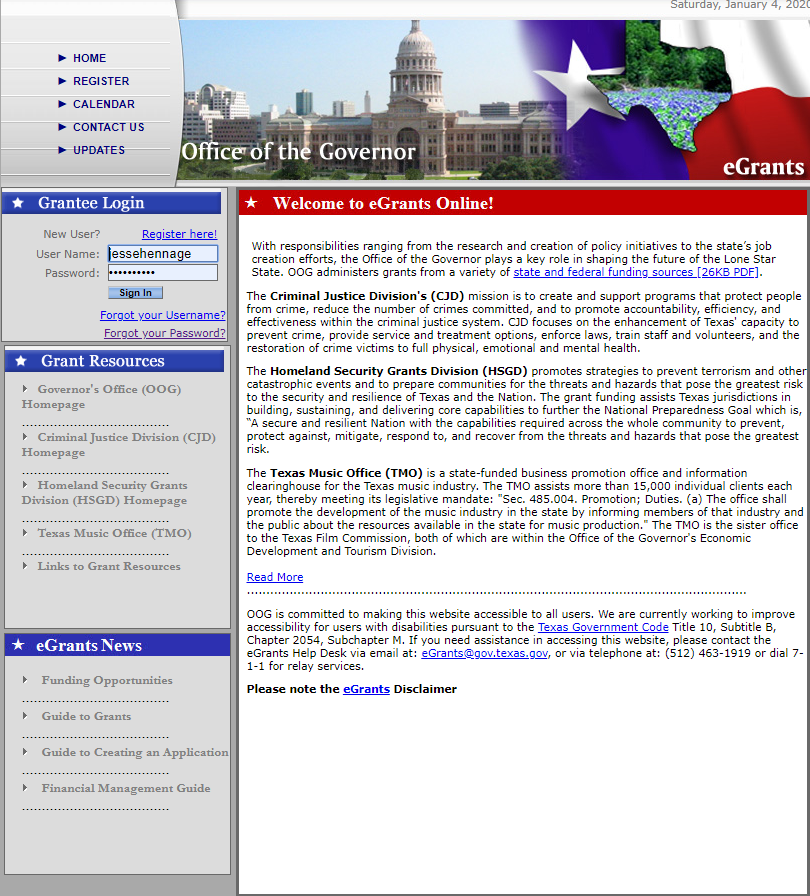 Questions?
eGrants questions? Contact the eGrants Help Desk
eGrants@gov.texas.gov, or via telephone at: (512) 463-8382 or dial 7-1-1 for relay services
Programmatic questions? Contact your Grant Manager or the HSGD/CJD Preparedness Programs Manager
[Speaker Notes: Slide 36 – Questions 

Presenter:

Field questions, record those that need to be referred to the OOG-HSGD/CJD.]
Helpful Links
AEL Codes and code descriptions
https://www.fema.gov/authorized-equipment-list 
Title 2 Code of Federal Regulations (2CFR) Part 200
http://www.ecfr.gov/cgi-bin/text-idx?tpl=/ecfrbrowse/Title02/2cfr200_main_02.tpl 
 eGrants User’s Guide to Creating an Application 
https://egrants.gov.texas.gov/FileDirectory/eGrants_Users_Guide_Appsv3.pdf
Helpful Links
Uploading eGrants Files
https://egrants.gov.texas.gov/FileDirectory/eGrants_Upload_Files_Instructions_v3.pdf
Preliminary Review Report video
https://egrants.gov.texas.gov/Videos/8_Submit_PRR/8_Submit_PRR.html 
Budget Line Item Edits
https://egrants.gov.texas.gov/Videos/5_Budget_Edit/5_Budget_Edit.html
Helpful Links
Find and Resolve a Special Condition
https://egrants.gov.texas.gov/Videos/11_Special_Conditions/11_Special_Conditions.html 
Grant Adjustment Tutorial
https://egrants.gov.texas.gov/Videos/09_Grant_Adjustments/09_Grant_Adjustments.htmlBudget Line Item Edits 
Prepare and Submit an FSR
https://egrants.gov.texas.gov/Videos/10_Financial_Status_Reports/10_Financial_Status_Reports.html
Helpful Links
OOG-Homeland Security Grants Division (HSGD)
http://gov.texas.gov/hsgd/ 
HSGD Guidance – Frequently Asked Questions (FAQs)
https://egrants.gov.texas.gov/updates.aspx
HSGD Guide to Grants
https://egrants.gov.texas.gov/FileDirectory/Guide_to_Grants_v8.pdf 
FEMA Preparedness (Non-Disaster) Grants
https://www.fema.gov/preparedness-non-disaster-grants
Helpful Links CJD
eGrants - the online grant application and management system
Guide to Grants - information on applying for and managing grants
eGrants support page - forms, resources, and helpful support documents, including the User’s Guide to Creating an Application.
Developing a Good Project Narrative - Guidance on how to formulate an effective project, and how to communicate it clearly in the application’s narrative prompts.
Grantee Conditions and Responsibilities - A compendium of CJD and Homeland Security Grants Division policies for all grantees.
Standard Certifications and Requirements - CJD’s standard requirements that the Authorized Official must certify upon applying for a grant.
CJD Grant Activities and Measures - A reference for applicants on the activities allowed for different project types and the measures associated with each.
Helpful Links CJD Continued
Texas Administrative Code - the regulations specific to CJD grants
Uniform Grant Management Standards - the regulation for grants management in Texas
Uniform Administrative Requirements, Cost Principles, and Audit Requirements for Federal Awards - Otherwise known as “2 CFR 200,” or the OmniCircular, the regulations related to grants management for federal funding sources
eGrants Financial Management Guide - a guide to understanding how to manage your grant within eGrants
DOJ Grants Financial Guide - a guide that translates many of the federal grant rules into easier-to-understand terms
Texas State Library and Archives Commission’s Resources for Grantees - Helpful links and official state guidance for grants
Immigration and Customs Enforcement Detainer Certification - Information for local governments on how to comply with CJD’s requirement regarding compliance with requests from ICE for information or to detain illegal aliens in custody.
Helpful Links CJD Continued
CJD encourages all applicants and grantees to rely on evidence when designing grant projects. We have a growing focus on ensuring that the projects we fund are working and delivering the promised results. One way to increase the chances that a grant will be successful is to rely on information that uses the successes and failures of the field and learns from both. There are a variety of resources that may be helpful:
BJS Data Analysis Tools - The Bureau of Justice Statistics (BJS) offers a variety of analysis tools online including tools for census data, corrections, juvenile justice, case processing, victimization, and other topics.
COPS Office Resource Center - This site provides a variety of best practices and approaches for policing.
CrimeSolutions.gov - The National Institute of Justice’s CrimeSolutions.gov uses research to rate the effectiveness of programs and practices in achieving criminal justice related outcomes in order to inform practitioners and policy makers about what works, what doesn’t and what’s promising in criminal justice, juvenile justice, and crime victim services.
National Association of Drug Court Professionals - This site provides best practices for drug courts and guidance for other types of specialty courts.
National Criminal Justice Reference Service (NCJRS) - Established in 1972, the National Criminal Justice Reference Service is a federally funded resource offering justice and drug-related information to support research, policy, and program development worldwide.
OJJDP Model Programs Guide - The Office of Juvenile Justice and Delinquency Prevention’s (OJJDP’s) Model Programs Guide (MPG) contains information about evidence-based juvenile justice and youth prevention, intervention, and reentry programs. It is a resource for practitioners and communities about what works, what is promising, and what does not work in juvenile justice, delinquency prevention, and child protection and safety.
Youth.gov - This site provides interactive tools and other resources to help youth-serving organizations and community partnerships plan, implement, and participate in effective programs for youth.
CTCOG Resources
jesse.hennage@ctcog.org
(254) 770-2365
Homeland Security https://ctcog.org/emergency-services/homeland-security/
Criminal Justice https://ctcog.org/emergency-services/criminal-justice/